PIA 2020
Debates about Development Finance and Public Sector Reform (Week 10)

   (Variations on a Theme?)
The Problem?
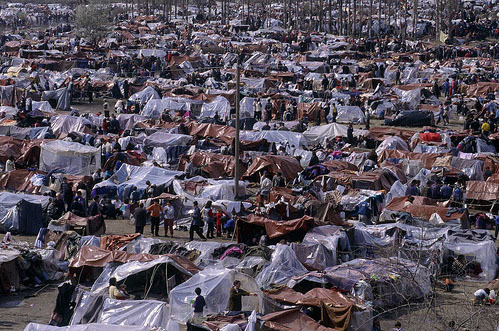 Public Sector Reform
The Importance of Satire
Overview: Stages in the Developmental State
Faith in the State

Basic Human Needs

New International Economic Order

Structural Adjustment
5.   Governance and Capacity Building

6.   Focus on Public Sector Reform

Return to Human Resource Issues

Whose Security?
The History:  Planning, Financial and Budgetary Management Systems in Poor Counties
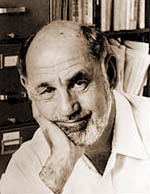 Five historical periods- From
a development perspective

Caiden and Wildavsky- Planning and Budgeting in Poor Countries

Best Book on realities of Public 
	Budgeting and Development
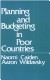 Historical Periods: Famous Six
I. Until the 1950s- recurrent budgets- law and order. 
 
	II.  1950s-1960s- growth.  Domestic development Funds with bilateral technical assistance

		=Recurrent vs. Development budgets

	III.  1960s-1970s: Distribution and basic needs.  World Bank and Poorest of the poor
IV. Mid-1970s to mid-1980s: Planning vs. Budgets
Planning demanded by technical assistance

Technical assistance- both grants and loans (no private loans to Africa)
	
Project planning "wins" over national planning and budgeting systems
V. The Post-Cold Ward State of Financial Management (1990s to Present)
1.  IMF Stabilization- currency reform, auctions and trade liberalization

	2.  Decentralized Budgeting- Part of Governance Debate
	
	3.  World Bank and UNDP "Management" - Opposing views to SAPs

	4.  Human Resource Development (Millennium Development Goals)

	5.  Exceptions for Security Challenge Countries (SCC)
The Current State of Financial Management
6.  Continued Absence of recurrent budgets and loss of control in Crisis: especially re. “Terror Prone,” Collapsed and Fragile States

	7.  Activity (economy) driven by technical assistance projects - the only game in town

	8.  Bridging and sectoral loans and grants- major source of international involvement

	9.  Crisis in Governance and Human Security
Back to the Future?Somalia- 2008
VI. The Current State of Financial Management: Structural Adjustment- 1983-2017
(since 2001)-  Structural Adjustment vs. Social Crisis vs. Security
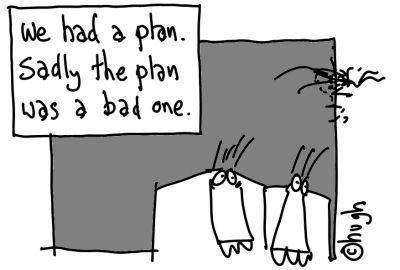 Conditionality- What is the post-security future?
Privatization of the economy

		a.  divestiture
		
		b.  contracting out

		c.  liquidation

		d. sell off public private partnership shares
Privatization Debates
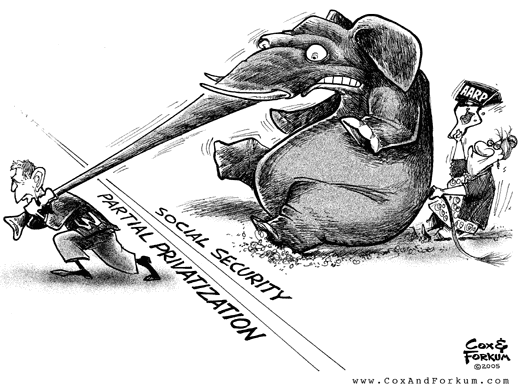 Privatization: Contracting and non-profits
The Answer to Bad Governance, Corruption and Inefficiency?

This "neo-classical" model of development has been exported overseas
 
 Especially to the less developed and transitional states in Africa, Asia, Eastern and Central Europe and Latin America.
INDEPTH: ECONOMYOutsourcing: Contracting out becomes big businessCBC News Online | March 7, 2006
Canadian Broadcasting System Image
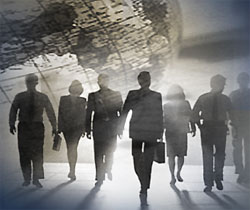 What is the Future?
Privatization (Commercialization) of the bureaucracy  

	vs. IN-SOURCING- Reinventing 	Government
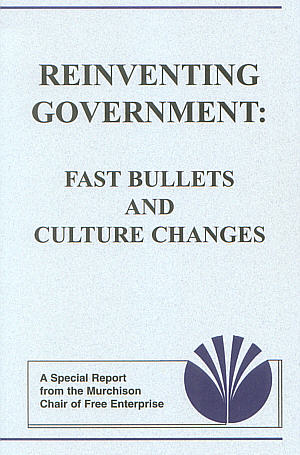 The Nature of the Debate: Local to Global
Domestic- Debt, Privatization and Spending Cuts (Public Policy and Public Affairs)

International- Structural Adjustment and Public Sector Reform (international Affairs, Foreign Policy and Development)

Is it different for Security driven areas?
Focus: The Domestic Context, International Issues and the Developmental/Security Challenge
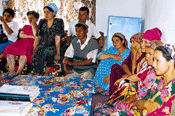 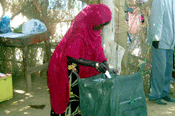 1. Faith in the State- 1950s
Industrialization
 
Stages of economic growth
 
Modernization

From John Maynard Keynes to Walt Rostow
The Model: Asian Development State
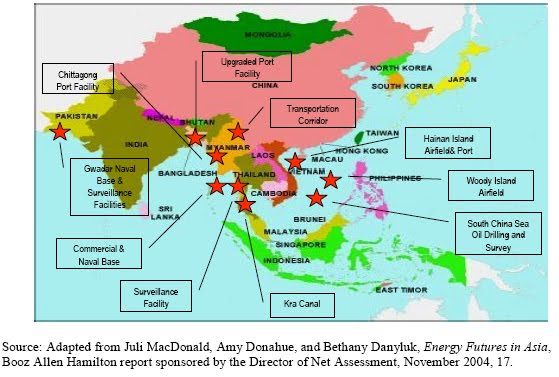 “Faith in the State”
John Maynard Keynes and his wife Lydia Lopokova
Walt Rostow
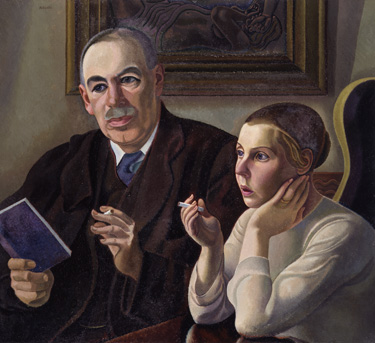 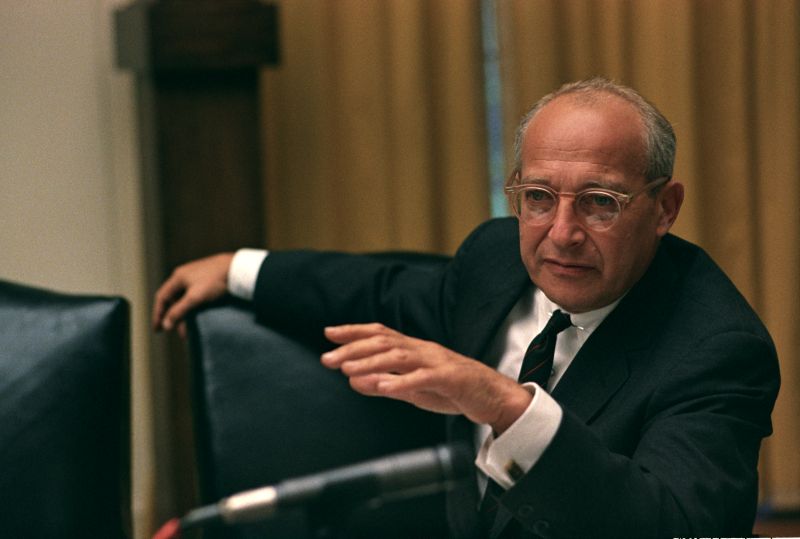 2. Basic Human Needs- 1965-1975
Basic Human Needs-  growth With Equity 

Robert McNamara and the World Bank

Integrated Rural Development

Internal Distribution
Robert McNamara and the World Bank
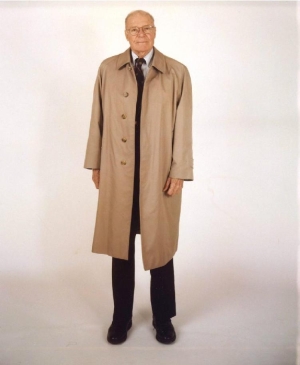 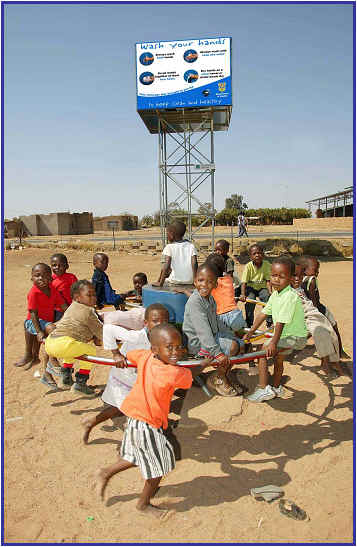 3. New International Economic Order Mid 1970s- 1983
1.  Redistribution at the Local Level

2.  Empowerment of south

3.  Equity

4. Basic Human Needs vs. New International  Economic Order (NIEO) part of the North-South dialogue

5.  Brandt Commission
NIEO- Late 1970s
Jimmy Carter
Willy Brandt
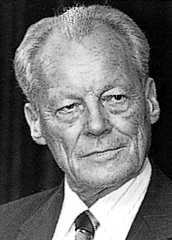 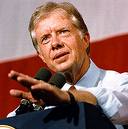 4. Structural Adjustment and neo-orthodoxy: The Dividing Line:  1983-1989
"We are the World" leads to Donor  Fatigue

Illness and then death of Brezhnev in Soviet Union

Ronald Reagan and Margaret Thatcher at the height of their power

Public Sector Reform
5. Governance and Capacity Building- 1989-2017?
End of the Cold War

Failure of Structural Adjustment

September 11

Governance and Decentralization

New Public Management:  “Reinventing Government”
Reinventing Government
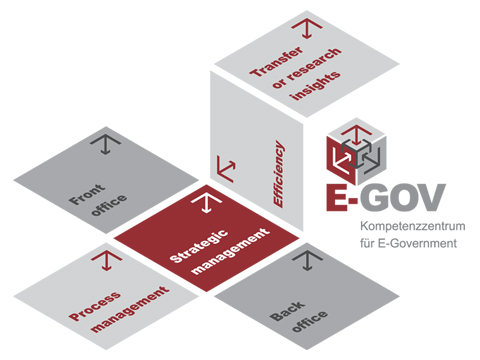 Reinventing Government: Had International Impact
Redefinition- "Reinventing Government" (Osborne and Gabler)- 
	Steering rather than rowing

2.	 Strengthen systems of accountability: Barzelay and customer approach

3.   Simplification and deregulation
 			-Technical: Management Information Systems 		
			-Operational Strategy: Policy Success
			-”In-Sourcing” 

4.  Frame Plans, projects and programs (Morgan in Baker)
The Counter-Factual?
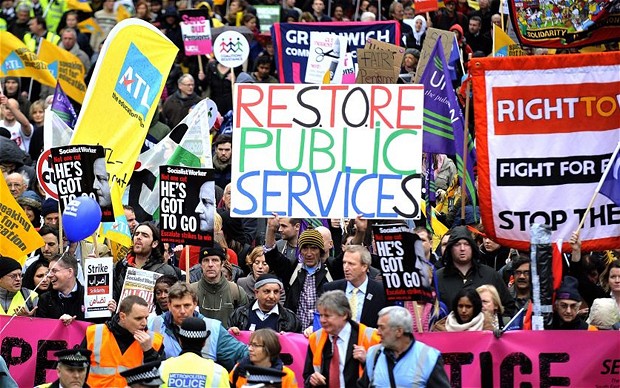 6.  Deeper Focus on Public Sector Reform:  (Stepping Back- 1979-2020?)
The Debates
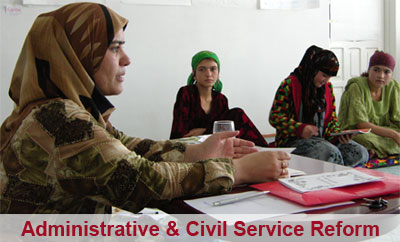 The challenges
Cambodia, Nicaragua, Angola, Mozambique were transitional conflicts in 1990

New "Transitional States"- CIS and Eastern Europe  (later Bosnia, Kosovo)

 End of History and Beginning of History

State Deconstruction
“We Are the World”- Private “power” (soft power?)
SILLY SONG?
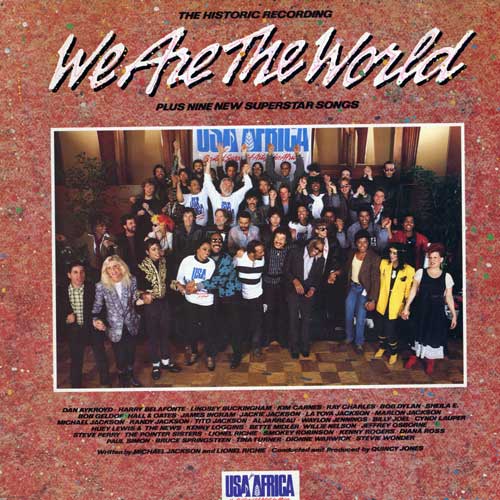 Deconstruction and Trumpism
Steve Bannon and the Administrative State
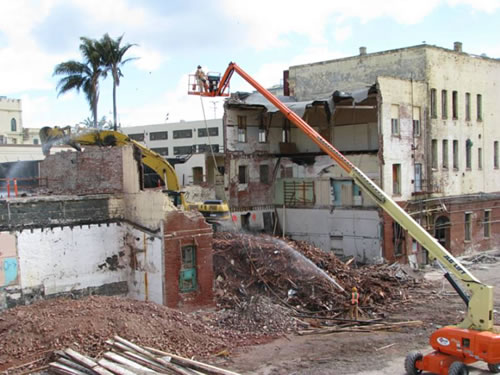 Public Sector Reform-2
Prologue- End of assumption- Progress is inevitable
 
Robert McNamara resigns from the World Bank, 1981

International institutions abandon basic needs   approach

International conflict shifts from East-West Rivalry and cold war to ethnic, regional and internal conflicts

Francis Fukuyama: “End of History”
The Response: The End of History (or the end of the End) Declared: 7th - 9th October, 2005Nottingham, UK
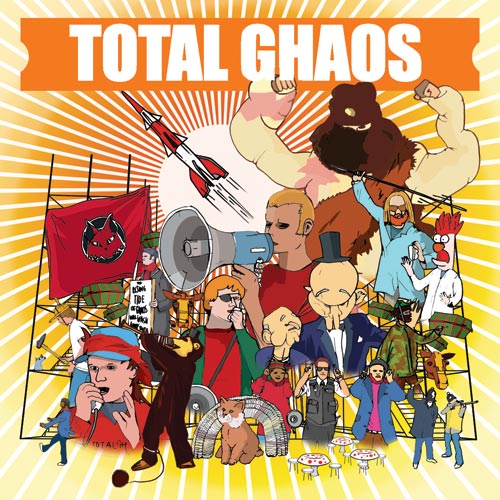 Critics View of Structural Adjustment
One Size Fits All
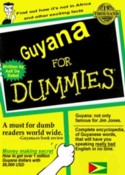 SAPS: Latin America Centralized Authoritarian Government, 1980s
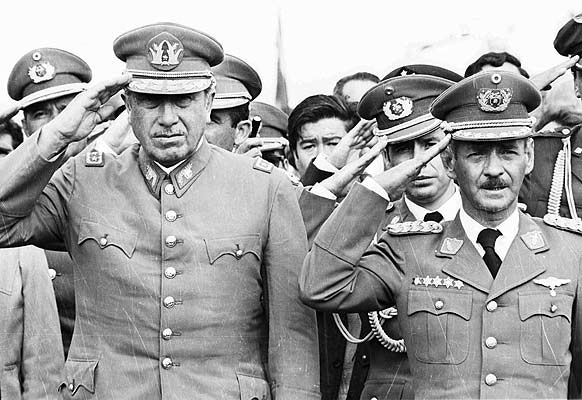 Public Sector Reform- A Closer Look
i.     Public Enterprises vs.
 
Civil Services

Vs. Public Services

Vs. Local Government

Broad issue of Human Resource Development
The Debt Burden
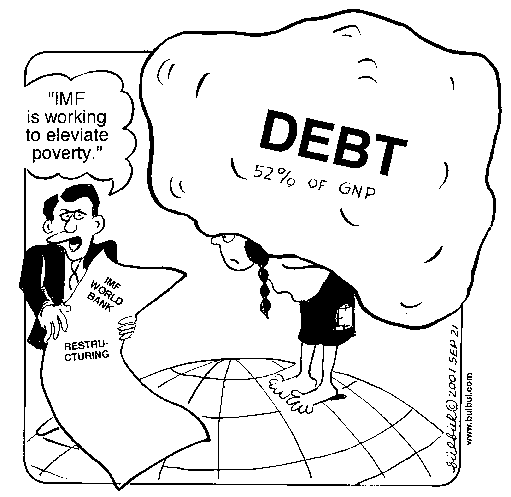 Public Sector Reform after 1987
Structural Adjustment with a Human     	Face

	A Role for NGOs
 
	International donors as managers
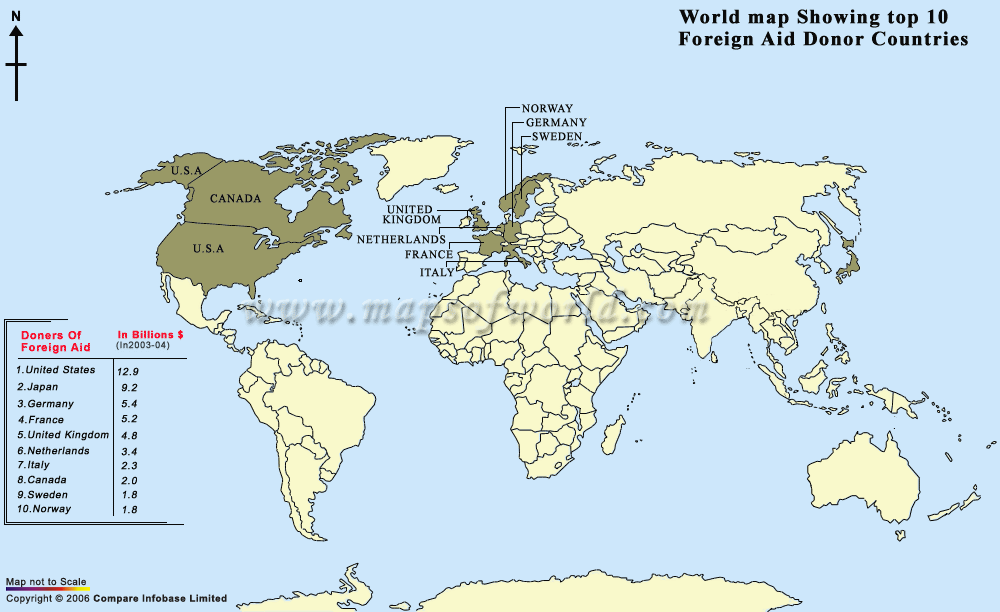 The Issues
1.  The state as national planner
 
2.   How large a state:  When is the state sector too big?
 
3.  Issue of state ownership, and unfair competition (international trade)
 
4.  Vagueness of boundaries between government and society:
The Time for Civil Society
Civil?
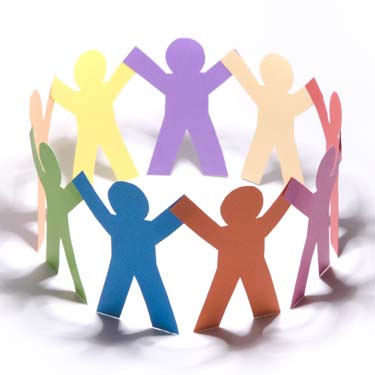 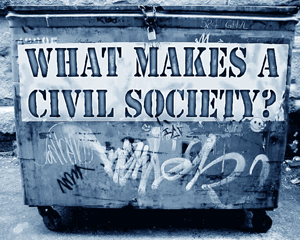 THEORY: Civil Society vs. State
DEBATES
John D. Montgomery vs. Milton Esman 
(Experience Japan and Vietnam)
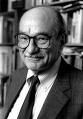 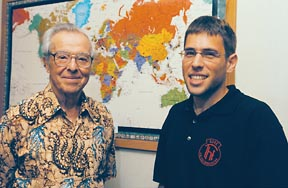 The Issues in Developed States
Hidden government: subsidies and entitlements. French Wine and Wisconsin cheese

Limitations of constitutions and public sectors-  Decline in faith in government institutions in the 20th century

Failure of legislative, executive structures.  Loss of control

 Anti-bureaucracy- the myth of the neutral bureaucrat.

  Subsidies or Free Trade
The Issue: French Wine or Wisconsin Cheese
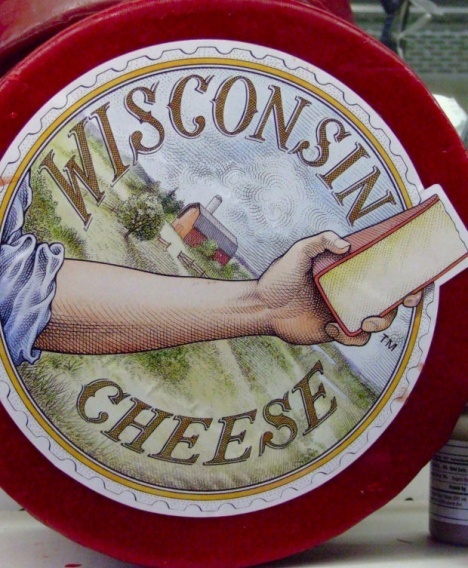 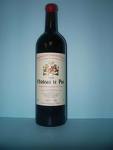 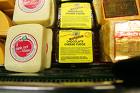 Focus on Reforms-1
Privatization of the bureaucracy

	a. Savas-  The key to efficient and effective goods and services
 
 b. Critique: Nelson: impact of international organizations on NGOs- Distortion?
	 
	c. Turner and Hulme-  Are NGOs and Private sector better than Public Enterprises?
A Conservative View
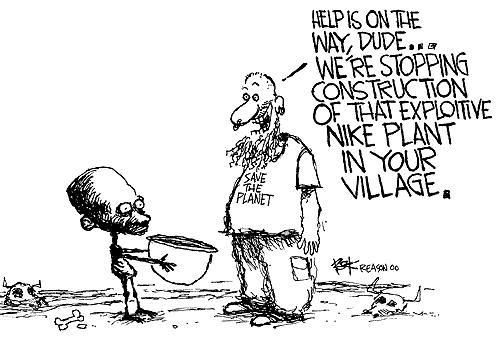 Overall:  Reform Meant Attack on Hierarchy
Attacks on the European style Mandarins- European elitist systems of administration
 
=Permanent Secretary

=Director General

=State Secretary
Wen Jiabao vs. New York Times
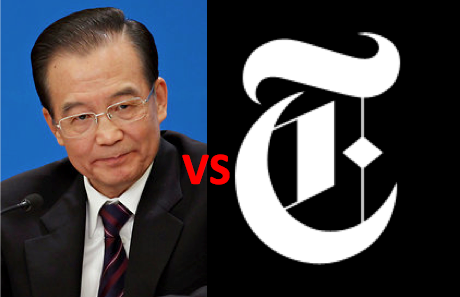 Reforms- 2
Deregulation-  
 
		a. Deregulation- negative

		b. Competition- positive (monopolies vs. 	utilities)

		c. Regulations and Corruption:  Klitgaard: 	Dealing with corruption and culture?
The Problem
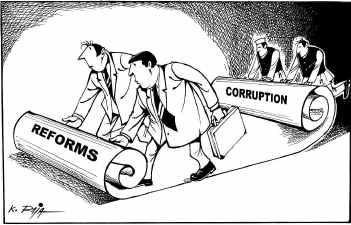 Reforms-3
Civil Service Reform:  

Picard Case Studies- 	South Africa, 
						Botswana,  
						Ghana, 
						Guinea-Conakry, 
						Eritrea and
						Ethiopia
Discussions
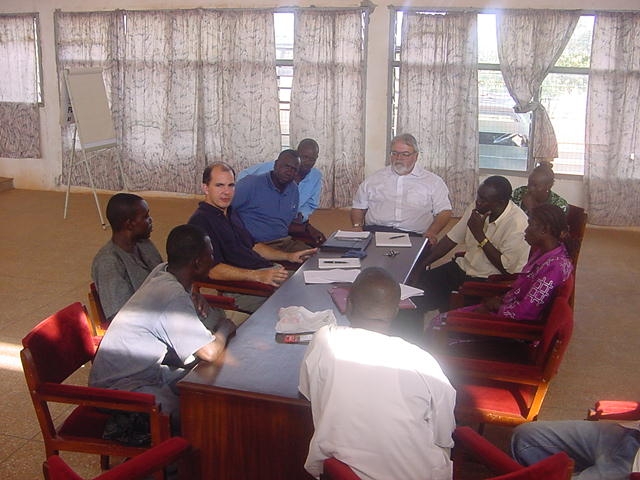 4. Civil Service Reforms
Distinction- Public Sector Reform vs. Administrative reform (Civil Service Reform)

 	Purists go for PSR rather than 			CSR- latter not legitimate- oxymoron

	Problem-"Bureaucrat bashing"
The Dilemma:  The 30% Solution (Bannon)
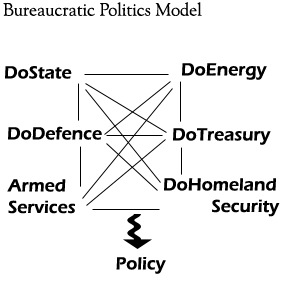 Comparative Public Administration Issues- Reminder
a.  The politics-administration dichotomy

	
	b.  Environmental and cultural factors are important.  Ecology as an issue

		
	c.  Bureaucracy as a Negative?  Keep government out of people's lives


	d.  Search for a “non-Western Model”
Techniques: Public Sector Reform
i.  Budgetary and Fiscal Reforms 
	Budgets as plans- (tax vs. spending)
 
ii.Personnel Reform- records base, motivation, promotion, review, retrenchment, etc.  Problem: Collapsed states have no carrots
 
iii.Structural Reforms- Excessive centralization,   militarization and politicization
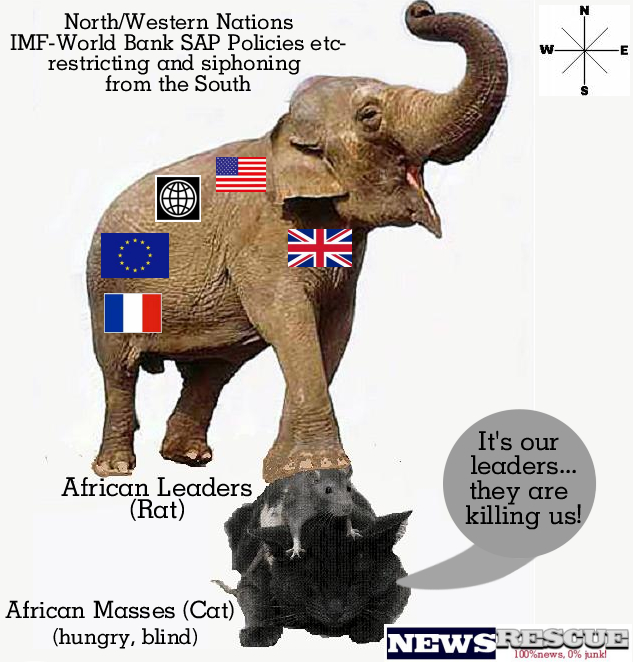 Structural Reforms
1.  Center-reorganizations- move or abolish

  2.  Decentralization-  Transfer to local authorities or public corporations

 			a. devolution

 			b. deconcentration

 			c. delegation

 			d. privatization- what does it mean? 	

			e. Sell, Liquidate, commercialize,	partnership or contract out

3.  Public-Private Partnerships
Decentralization
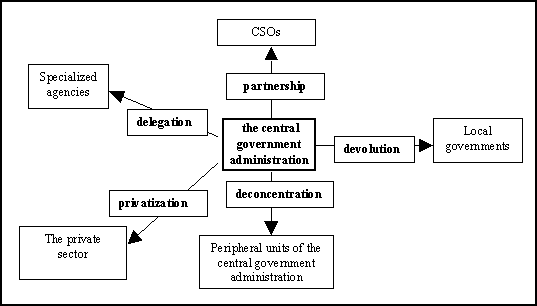 Reforms:Cutback Management- smaller, or more efficient, more effective
Cut back: percentage of civil service- Cutback the civil service.  (the 19% solution) 

Myth of Size- eg. Bureaucracy in Africa small

Turner and Holm: Bureaucracy and Development

Is Downsizing- "right sizing"
Downsizing or Rightsizing
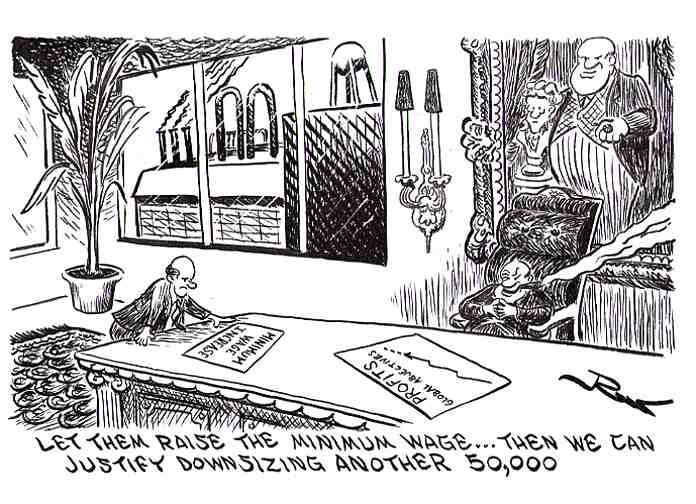 7.  Return to Human Resource Development
Training, recruitment, rewards and punishment (qualifications and salaries)

Personnel flexibility and pay for performance

Reform position classification (rank vs. position)
 
Return to meritocracy

Back to the Future in terms of state functions?
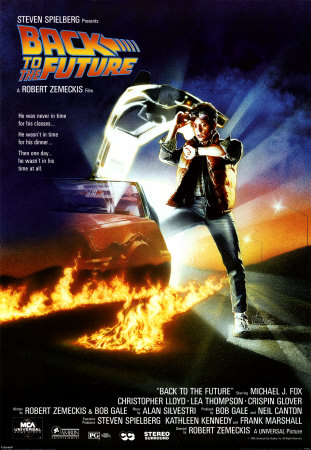 The Dilemma
Political-civil service reforms-relational, responsiveness of bureaucrats to politicians and Politicians to Bureaucrats
 
Rise of NGOs and multilateral: can you avoid the politicians?

Common interests: privileges in organization. Can’t avoid politics
 
Miewald:  Politics- the critical factor?
Limited Impact with Training: The Flip Chart Syndrome
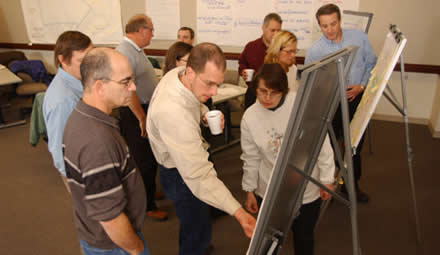 Afterward- World Bank Mission (2006) GOVERNANCE IN GUINEA-CONAKRY (Brfore Ebola)
A Small Diversion- Local Governance and Civil Society in Guinea Conakry

Creation of a Poverty Alleviation Fund- includes Micro-Credit

Design Capacity for Service Delivery

Role For Civil Society

December 12, 2008- Military Coup
Guinea-Conakry
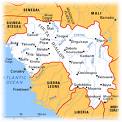 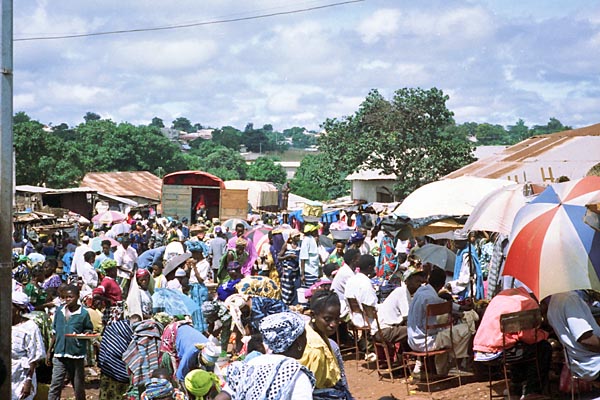 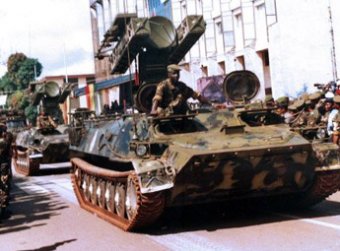 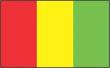 HRD Dilemma
Guinea- Councillors, Illiterate, work in indigenous language, Self Interested Bureaucracy:  

Defined by Law and French

 The Dilemma of Merit:  (Picard and Garrity)- Command and Control
Public Sector Debt: The Current Debate
The International Monetary Fund
Discussion:  Schiavo-Campo, Chapters 6 and 7
What is the difference between proportional, regressive and progressive taxes? Which do you support?

 How does auditing differ from accounting?

What is the difference between fiscal and monetary policy?  Wage and Price Controls?

Explain “Right Sizing?”
Zakaria
Are developed countries too rich?  Why or why not?

To what extent is the U.S. (and the world) “stuck in the past?”  Examples?

What does Zakaria mean by “Death of Authority?” Should countries have elites?

 Explain Direct vs. Indirect Democracy. Factions?  Examples and Assessment?
Picard and Buss
What do Picard and Buss mean by Dealing with Donors?

What is the overall message in the book?

Is Aid “Dead?”  How is foreign aid best used?

What do Picard and Buss mean by the “Fragile Balance?”